אנרגיה קינטית (תנועה)
אנרגיה קינטית
אנרגית תנועה- (אנרגיה קינטית). אנרגיה שיש לגוף מסוים עקב תנועתו, לכן לכל גוף נע יש אנרגיית תנועה.סימון : Ek
למכונית נעה, לאדם הולך, למטוס טס יש אנרגיה זו.
אנרגיית התנועה של הגוף תלויה במסה (m) ובמהירות (v)
הגדרה- אנרגיה קינטית
בכל תזוזה ותנועה יש אנרגית תנועה. היא “אחראית” לכל ההתרחשויות בעולם. בעזרתה אנחנו הולכים, אוכלים ומבצעים כל פעולה. האנרגיה הזאת נוצרת לעיתים מאנרגיה כימית - למשל אצל בן אדם שהולך, אנרגית התנועה באה מהאוכל שמעובד בגוף והפך לאנרגיה כימית, ובמכונית נוסעת האנרגיה נובעת משרפת דלק.
אנרגית תנועה (קינטית)
דוגמאות
אנרגית תנועה דוגמאות
אנרגיית תנועה קיימת בכל מקום, בהרבה תהליכים, תופעות ושימושים:
בבית: מאוורר פועל.
מים זורמים מהברז.
תקליט/דיסק הנע בפטיפון.
אנרגיית השרירים מאפשרת לגופנו לנוע.
כוכבים, שביטים, מטאורים וכדור הארץ הנע סביב השמש ולגופים אחרים בחלל.
חלקיקי החומר (אטומים/מולקולות  שבונים את החומרים
    והגופים נמצאים בתנועה, לכן יש להם אנרגיית תנועה.
הגורמים המשפיעים על אנרגית התנועה:
לכל גוף שנמצא בתנועה יש אנרגיית תנועה.
אנרגיית התנועה תלויה 
במסת הגוף =m
ובמהירות הגוף= V.
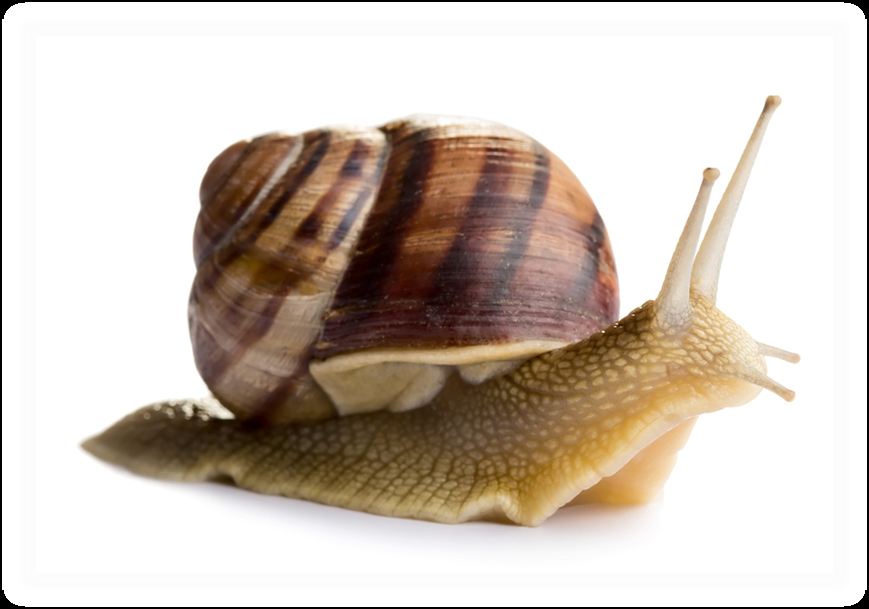 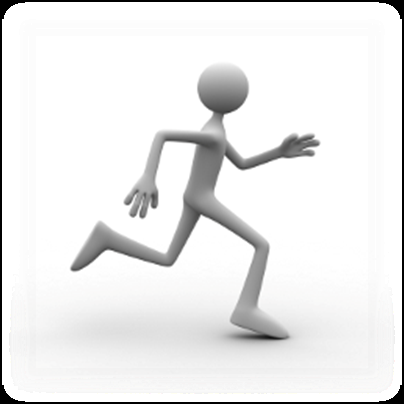 הקשר בין המסה לאנרגית קינטית
השפעת המהירות על האנרגיה הקינטית
נוסחת אנרגיית המהירות
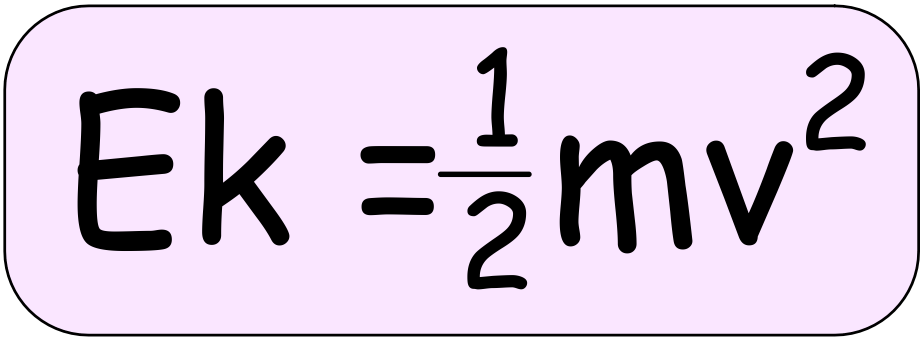 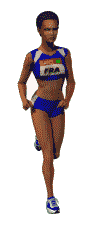 אנרגיית תנועה
אם שני גופים נעים באותה המהירות, והמסה של אחד מהם גדולה פי 2 מזו של הגוף האחר, גם אנרגיית התנועה של הגוף הזה גדולה פי 2 מאנרגיית התנועה של הגוף האחר.
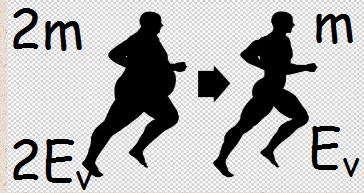 אנרגיית תנועה
אם לשני גופים מסה שווה, ואחד מהם נע במהירות גדולה פי 2 ממהירות הגוף האחר, אנרגיית התנועה של הגוף הזה גדולה פי 4 (22) מאנרגיית התנועה של הגוף האחר.
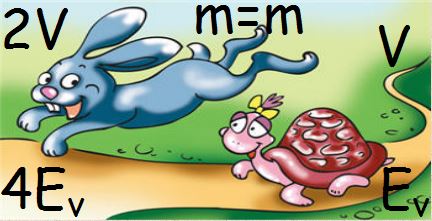 אנרגית התנועה
לכל גוף שנמצא בתנועה יש אנרגיית תנועה.
אנרגיית התנועה תלויה במסת הגוף =m
ובמהירות הגוף= V. 
אם שני גופים נעים באותה המהירות, והמסה של אחד מהם גדולה פי 2 מזו של הגוף האחר, גם אנרגיית התנועה של הגוף הזה גדולה פי 2 מאנרגיית התנועה של הגוף האחר.

אם לשני גופים מסה שווה, ואחד מהם נע במהירות גדולה פי 2 ממהירות הגוף האחר, אנרגיית התנועה של הגוף הזה גדולה פי 4 (22) מאנרגיית התנועה של הגוף האחר.
כיצד מודדים מהירות?
המהירות היא:
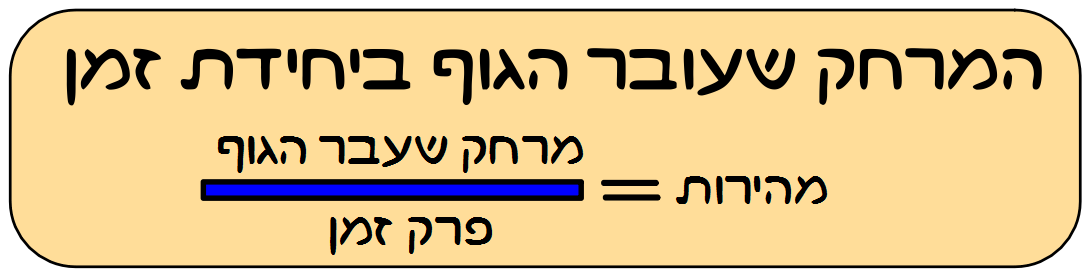 הרישום בסמלים הוא:
V המילה באנגלית velocity עבור מהירות.
t - עבור זמן מהמילה באנגלית time. 
S עבור מרחק מהמילה בלטינית  spatium.
כיצד מודדים מהירות?
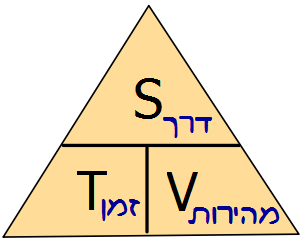 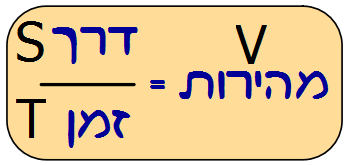 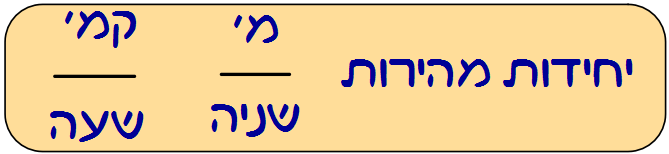 יחידת מידה של מהירות
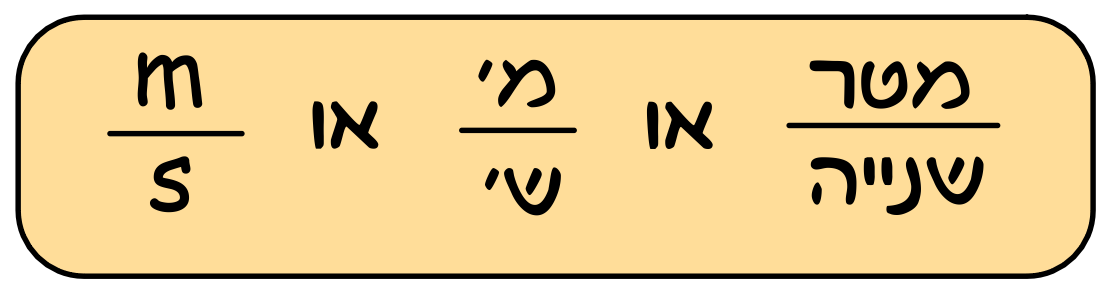 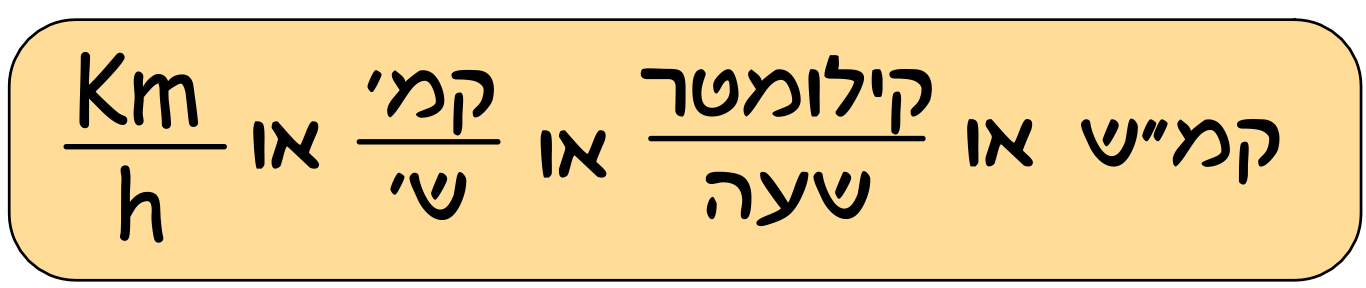 כיצד ממירים יחידות מהירות
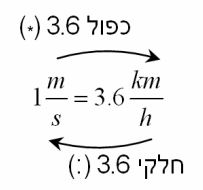 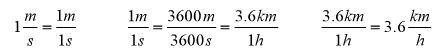 חישוב אנרגיית התנועה
מכונית נוסעת 50 מטרים ב-5 שניות, מהי מהירות המכונית במטר לשנייה? 





בואו נחשב:
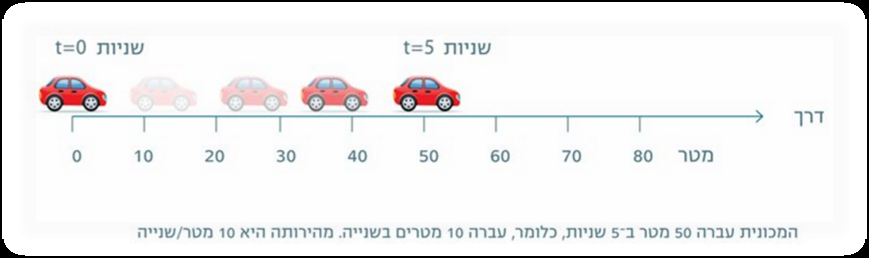 חישוב אנרגיית התנועה
מכונית נוסעת 50 מטרים ב-5 שניות, מהי מהירות המכונית במטר לשנייה? 





דרך: S = 50 מ
זמן : T = 5 שניות 
S/T=V     50/5=10 m/sec
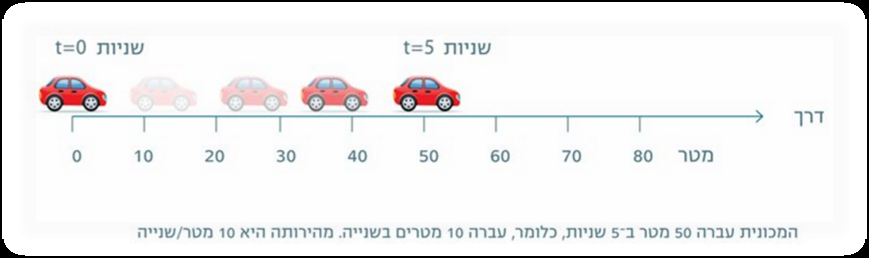 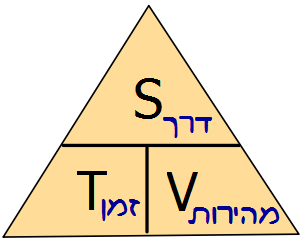 תרגיל לדוגמה- חישוב מהירות
נעמה גרה בערד, ועובדת בבאר שבע. 
המרחק מהבית לעבודה הינו 40 ק"מ  והנסיעה אורכת כ-30 דקות.
מחישוב פשוט נגיע לגודל מהירותה של נעמה:




מה מהירותה במטר לשנייה?
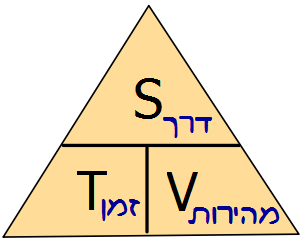 תרגיל לדוגמה- חישוב מהירות
נעמה גרה בערד, ועובדת בבאר שבע. 
המרחק מהבית לעבודה הינו 40 קמ' והנסיעה אורכת כ-30 דקות.
מחישוב פשוט נגיע לגודל מהירותה של נעמה:




מה מהירותה במטר לשנייה?
80:3.6= 22.22 מטר לשניה
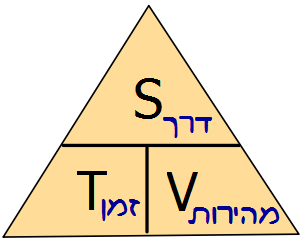 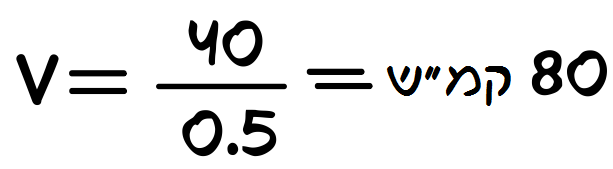 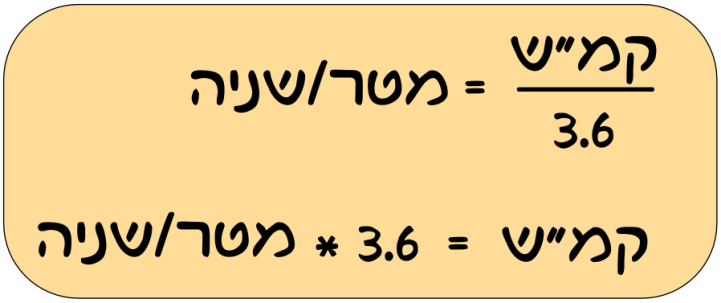 דוגמה לשאלה:
חילי החילזון זוחל בקצב של 50 מטר\לשנייה, ואילו צ'יטי הצ'יטה רץ בקצב של 80 ק"מ\שעה. 
כיצד נשווה בין שני המהירויות? מי מהיר יותר?
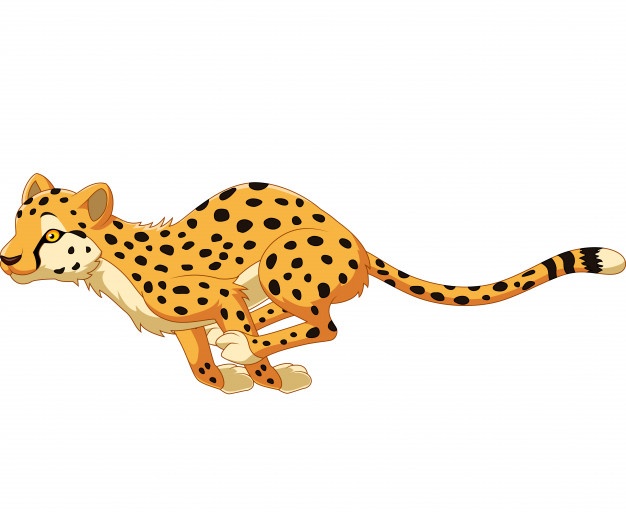 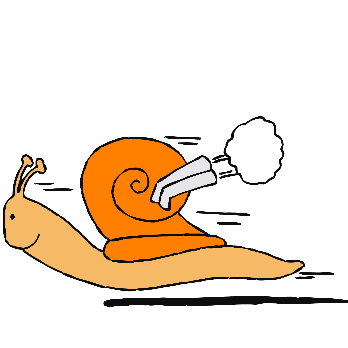 פתרון
המשך הפתרון לשאלה:
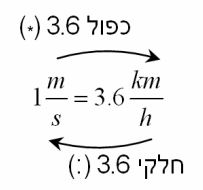 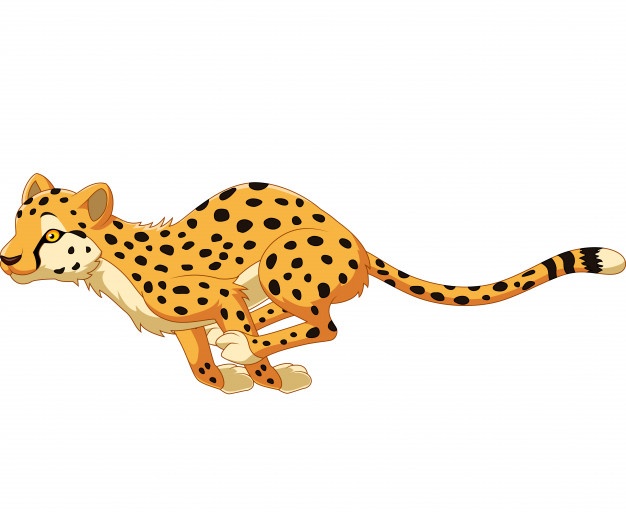 המרת המהירות, יחידות, שאלה:
משאית נעה במהירות של 36 קמ"ש, בטאו את מהירותה במטר/שניה.
תשובה:
משאית נעה במהירות של 36 קמ"ש, בטאו את מהירותה במטר/שניה.
פתרון:
נתון: V=36km/h
לביטוי המהירות ביחידות מטר\שניה
יש להשתמש בנוסחת ההמרה: 
36:3.6=10 מטר\שניה


המהירות ביחידות מטר לשניה היא 10
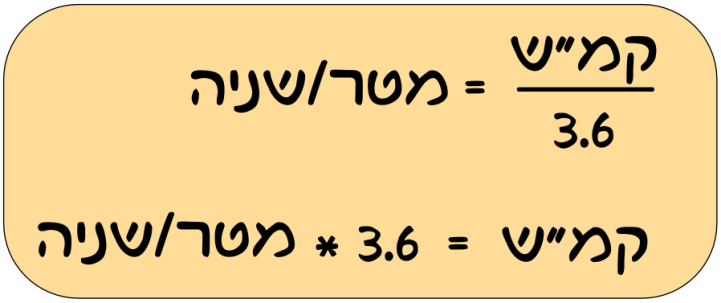 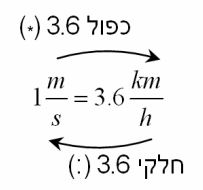 עוד שאלה:
מכונית מירוץ נעה במהירות של 108 מ'\שניה, בטאו את מהירותה בק"מ/שעה.
עוד שאלות:
מכונית מירוץ נעה במהירות של 108 מ'\שניה, בטאו את מהירותה בק"מ/שעה.
פתרון:
נתון: V=108m/sec
לביטוי המהירות ביחידות ק"מ\שעה
יש להשתמש בנוסחת ההמרה: 
3.6*108=388.8 ק"מ\שעה


המהירות ביחידות מטר לשניה היא 388.8
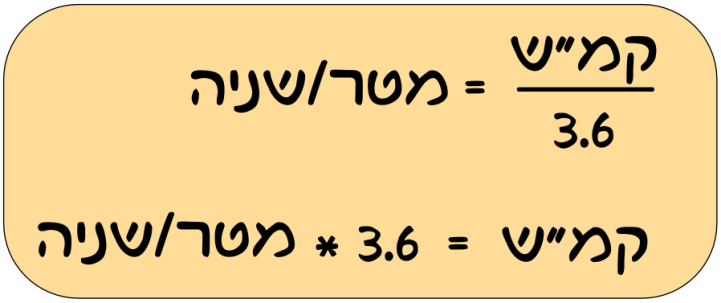 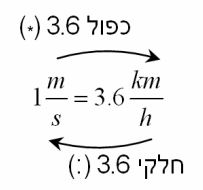 ונחזור לאנרגיה
באנרגיית מהירות כשהמסה גדלה פי 2 אנרגיית התנועה גדלה פי 2
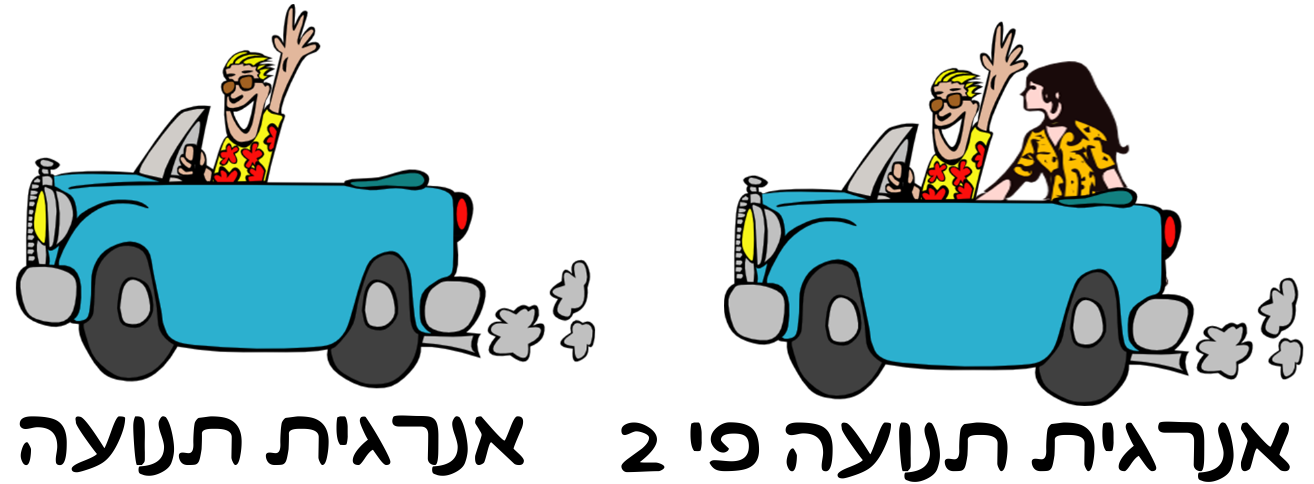